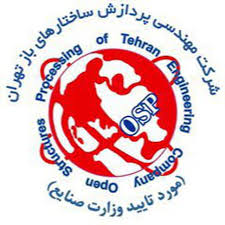 تهیه شده در آکادمی شرکت مهندسی پردازش ساختارهای باز تهران (OSP)

محدثه گودرزی
28 ماه 1402
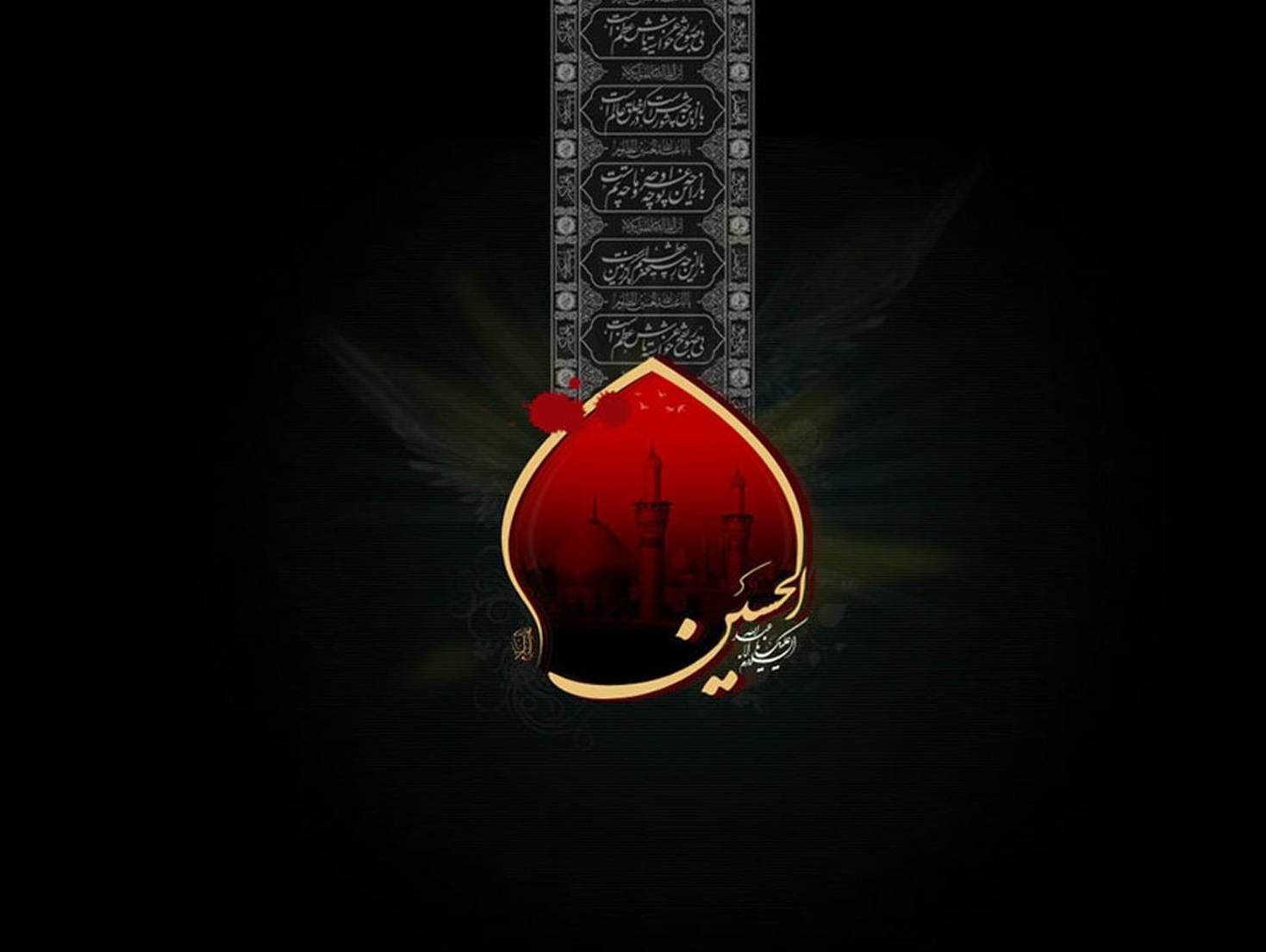 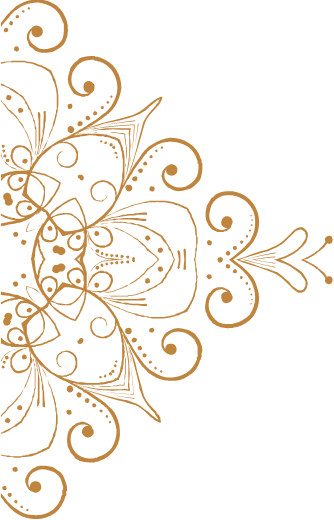 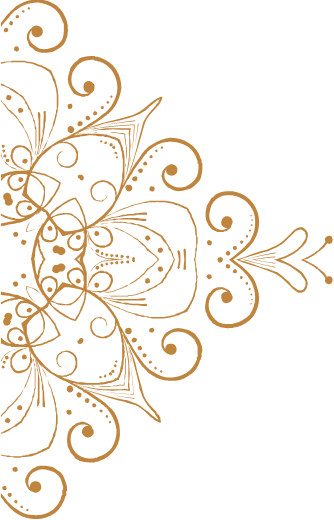 موضوع: زمان سنجي در صنايع
مقدمه
01
زمان سنجی یکی از سرفصل های درس ارزیابی کار و زمان و دانشي جهت بالا بردن بهروري درکليه واحد هاي توليدي و صنعتي که مهندسين صنايع به آن نياز دارند. 
در زمان سنجي در پي يافتن زمان استاندارد انجام كارها هستيم به نحوي كه هر اپراتور متوسطي قادر باشد در مدت زمان استاندارد كار مربوطه را به انجام برساند.
زمان سنجی به بهترین زمان برای انجام کار و فرآیندی معین که با استفاده از روش‌‌های مختلفی انجام می‌شود، گفته می‌شود.
آکادمی شرکت مهندسی پردازش ساختارهای باز تهران
آشنايي با زمان سنجيزمان سنجي به زبان ساده
02
به عبارتی می توان گفت که زمانسنجی روشی است که از طریق آن می توان به منافع بسیاری مانند ارئه خدمات بهتر، کاهش هزینه ها، ارتقای عملکرد انسانی و به مدیریت کمک می کند که زمان غیر موثر تولید را از زمان موثر آن جدا کند و در واحد هایی که از این فرآیند استفاده نمی شود مقدار زیادی زمان غیر مفید وجود دارد که می توان آن راحذف نمود و در نهایت بهره وری نیروی انسانی و ماشین آلات را افزایش داد .
زمان سنجی یکی از الزامات تولید است و در صورتی که به آن توجه نشود زیان های خسارت باری را به وجود خواهد آورد. بسیاری از شرکت‌هایی که به زمان سنجی توجهی نداشته و فرآیندهای خود را بدون آن انجام می دهند، پس از مدتی با هزینه‌هایی مواجه خواهند شد که آن‌ها را مجبور به توقف تولید می‌کند که این مسئله مانع از پیشرفت می‌شود.
آکادمی شرکت مهندسی پردازش ساختارهای باز تهران
تاریخچه زمان سنجی
03
(فردريک وینسلو تيلور (1881) پدر علم زمان سنجي)
تيلور اميدوار بود که با مطالعات زمان سنجي بتواند مقدار کاري را که يک نفر در روز انجام مي دهد را محاسبه نمايد و مشخص نمايد که چه نسبتي از نيروي کار يک شخص بکار گرفته مي شود. 
تيلور در سال 1883 با روش سيستماتيک مطالعه کار توانست يک کار مشخص را به عناصري تقسيم کرده و تک تک اين عناصر را بررسي کند.
او با استفاده از علم در مورد مشاغل و استفاده از روشهای مطالعه زمان در تنظیم استاندارد و برنامه ریزی کار،  با مدیران کارخانه ارتباط برقرار کرد و از موفقیت این مباحث چندین مقاله نوشت که پیشنهاد می کند از استانداردهای عملکردی مشروط بر اساس مطالعه زمان علمی استفاده شود. در ابتدایی ترین سطح مطالعات، شامل تجزیه هر شغل به اجزای تشکیل دهنده، زمان بندی هر قسمت و تنظیم مجدد قطعات به کارآمدترین روش کار بود. تیلور با حساب کردن و محاسبه می خواست مدیریت را که اساساً یک سنت شفاهی بود، به مجموعه ای از تکنیک های حساب شده و نوشتاری تبدیل کند.
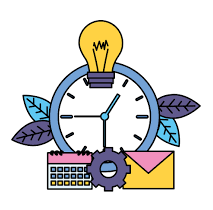 آکادمی شرکت مهندسی پردازش ساختارهای باز تهران
کاربرد هاي زمان سنجيمزایا زمان سنجی
04
در شرکت ها و کارخانجات اگر زمان سنجی انجام نشود مدیران اطلاعات لازم برای میزان نیروی کار و کلیه برنامه های تولیدی و کلیه عملیات دستگاه ها را در دسترس ندارند و باعث کاهش بهره وری و ضرر و  زیان می شودبنابراین زمان سنجی که هدف نهایی آن محاسبه زمان استاندارد است.
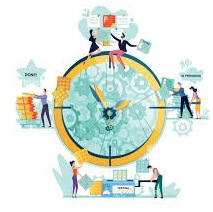 آکادمی شرکت مهندسی پردازش ساختارهای باز تهران
05
هدف زمان سنجی
مهم‌ترین هدف پیدا کردن زمان استاندارد برای فرآیندها است تا برنامه ریزی صحیح برای منابع و نیروی انسانی انجام شود. با استفاده از زمان سنجی ایده آل فرآیند بالانس خط تولید به درستی انجام شده و در نتیجه گلوگاه‌ها مشخص می‌شود و در نهایت موانع تولید رفع خواهند شد.
زمان یکی از پارامترها برای تحلیل و آنالیز روش‌ها می‌باشد و داشتن این مولفه بررسی نمودار فرآیندها برای محاسبه میزان بهره‌وری سیستم مهم است.یکی از اهدافی که به دنبال دارد محاسبه قیمت تمام شده  برای تولید و قرار دادن مبنایی برای کنترل هزینه های منابع است.
همچنین استفاده از آن امکان مقایسه گزینه‌های مختلف تولید را فراهم می‌کند تا بهترین آن‌ها انتخاب شود. به دست آوردن اطلاعات درباره‌ی منابع و برنامه‌ها برای مدیران را فراهم می‌کند.
آکادمی شرکت مهندسی پردازش ساختارهای باز تهران
برای برآورد دقیق هزینه یک محصول مفید است.
به کنترل تولید کمک می کند.
این کمک می کند تا به طور دقیق پیش بینی کنید که کار به اتمام خواهد رسید و از این رو به مشتریان وعده داده می شود که در یک تاریخ ثابت تحویل بگیرند.



با استفاده از تکنیکهای مطالعه زمان ، می توان دریافت که اپراتور چقدر می تواند کار کند.
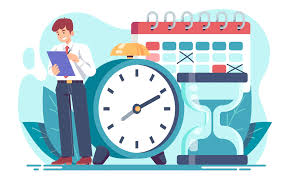 آکادمی شرکت مهندسی پردازش ساختارهای باز تهران
روش های مختلف زمان سنجی
06
برای تعیین این زمان استاندارد روش‌های مختلفی به کار گرفته می‌شود که بسته به استانداردها، سیستم کیفیت و سیاست‌های تولید متفاوت خواهد بود. روش ‌های انتخابی باید به گونه‌ای باشد که در کنار افزایش کیفیت و بهره‌ وری، کاهش هزینه‌ها در تولید را هم به همراه داشته باشد.
روش انتخابی در زمان سنجی از اهمیت بالایی برخوردار است؛ به نحوی که اشتباه در انتخاب نه تنها کیفیت را افزایش نمی‌دهد بلکه خروجی  کالای معیوب را افزایش داده و اقلام عودتی را چند برابر می‌کند که این مسئله در ایجاد اعتبار و اعتماد در مشتری تاثیر منفی دارد.
آکادمی شرکت مهندسی پردازش ساختارهای باز تهران
روش‌های مشاهده مستقیم (زمان سنجی با کرنومتر Stop watch ):

با استفااده از مشاهده مستقیم عملیات انجام می‌شود که در این روش هر چه تعداد مشاهده از سیکل کاری بیشار باشد دقت در نتایج بدست آمده هم بیشتر است.
نمونه گیری از کار: روشی برای تعیین درصد احتمال وقوع هر نوع فعالیت از طریق نمونه گیری آماری و مشاهدات تصادفی است. برای این کار گروه‌ های ۱۵ نفره مشخص می‌شوند و با مراجعه تصادفی به محل کار اپراتور بیکاری و مشغول بودن او را ثبت می‌کند. این روش برای اصلاحات در کار و شناسایی افراد متقلب در کار بکار برده می‌شود.
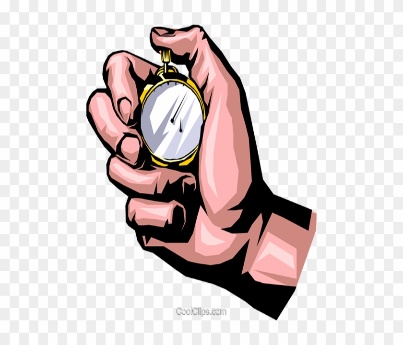 آکادمی شرکت مهندسی پردازش ساختارهای باز تهران
روش‌های تخمینی:
روش تخمینی تحلیلی (زمان هر جز فعالیت جداگانه تخمین زده می‌شود)
روش تخمینی مقایسه‌ای (زمان فعالیت به صورت یکجا تخمین زده می‌شود)
آکادمی شرکت مهندسی پردازش ساختارهای باز تهران
روش‌های مبتنی بر استفاده از داده‌های استاندارد:

روش MTM  خرد کردن حرکات اپراتور و تعیین زمان هر کدام:
اطلاعات مربوط به این روش از آنالیز فیلم‌های مربوط به سطوح مختلف کاری برداشته شده و زمان نرمال برای کار یک اپراتور تنظیم می‌شود.
روش MOST:
حرکات قطعه به جای اپراتور ارزیابی می‌شود و کار عبارت است از جابه‌جایی شئ که کلیه فعالیت‌های روزانه در آن تعریف می‌شود و توجه بر روی قطعه کار و عملیات وارد بر آن است؛ در واقع کار چیزی در نظر می‌گیرد که با صرف انرژی برای انجام فرآیند همراه است.( این روش ساده شده روش قبلی است که در برگیرنده سیستم سریع و آسان و با دقت خوب است.)
آکادمی شرکت مهندسی پردازش ساختارهای باز تهران
کلام پایانی
07
بدون زمان سنجی امکان اینکه تولید در صنعت روند اصولی خود را طی کند
 تقریبا غیر ممکن است و این مسئله باید همواره مورد توجه مدیران باشد، 
تا روش‌ها و گزینه‌های مختلفی را برای فرآیند زمان سنجی به کار بگیرند.
 بدون زمان سنجی
 تولید بدون برنامه خواهد بود و برنامه ریزی برای منابع و پروژه‌های پیش روی شرکت 
پیاده سازی نمی‌شود.
آکادمی شرکت مهندسی پردازش ساختارهای باز تهران
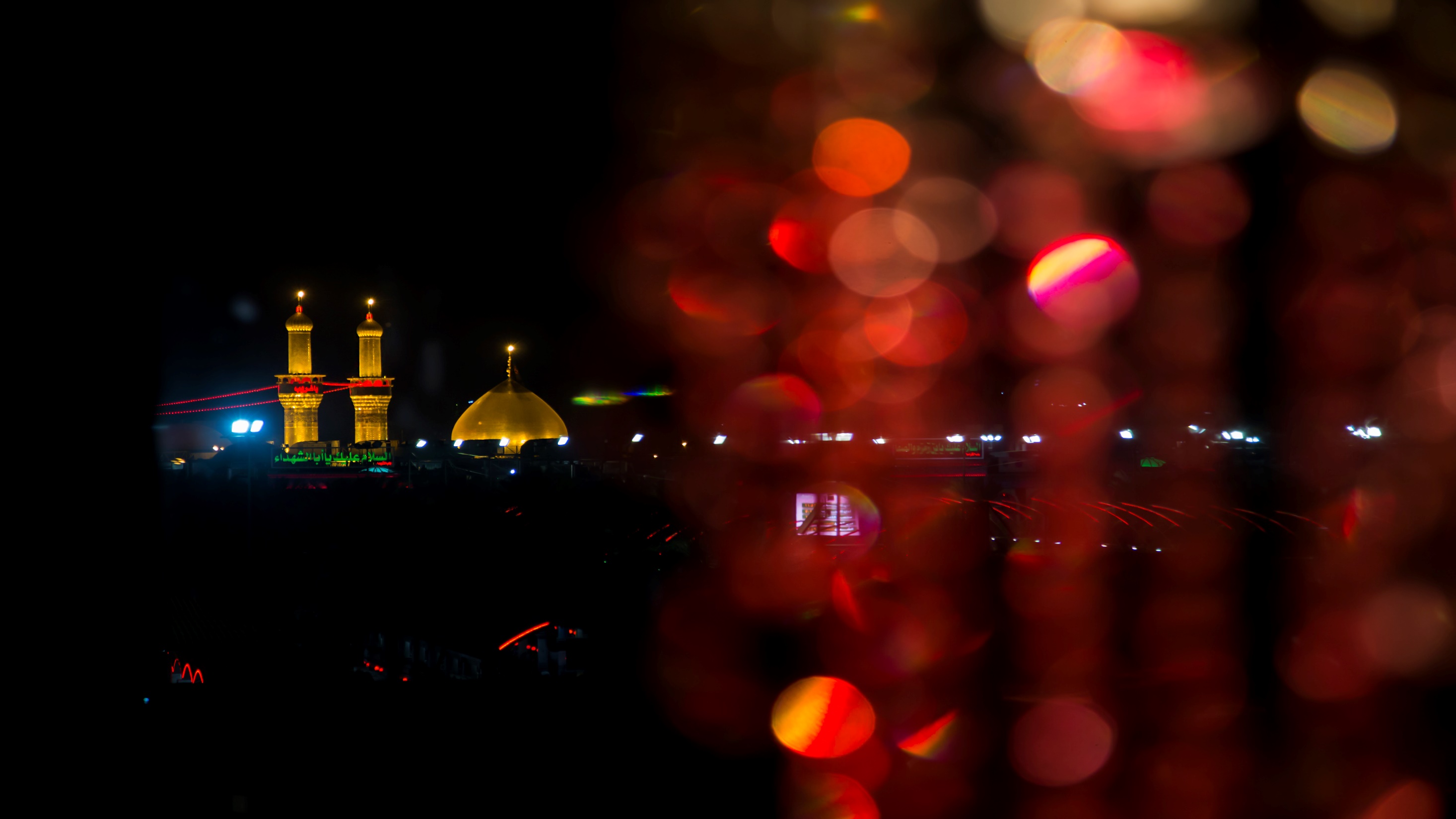 سپاس از توجه شما عزيزان
آکادمی شرکت مهندسی پردازش ساختارهای باز تهران